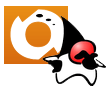 VelocityReport
{ Real time reporting made easy }
Tired of slow reporting solutions?
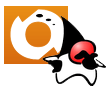 Slow to setup

Slow to build

Slow to run
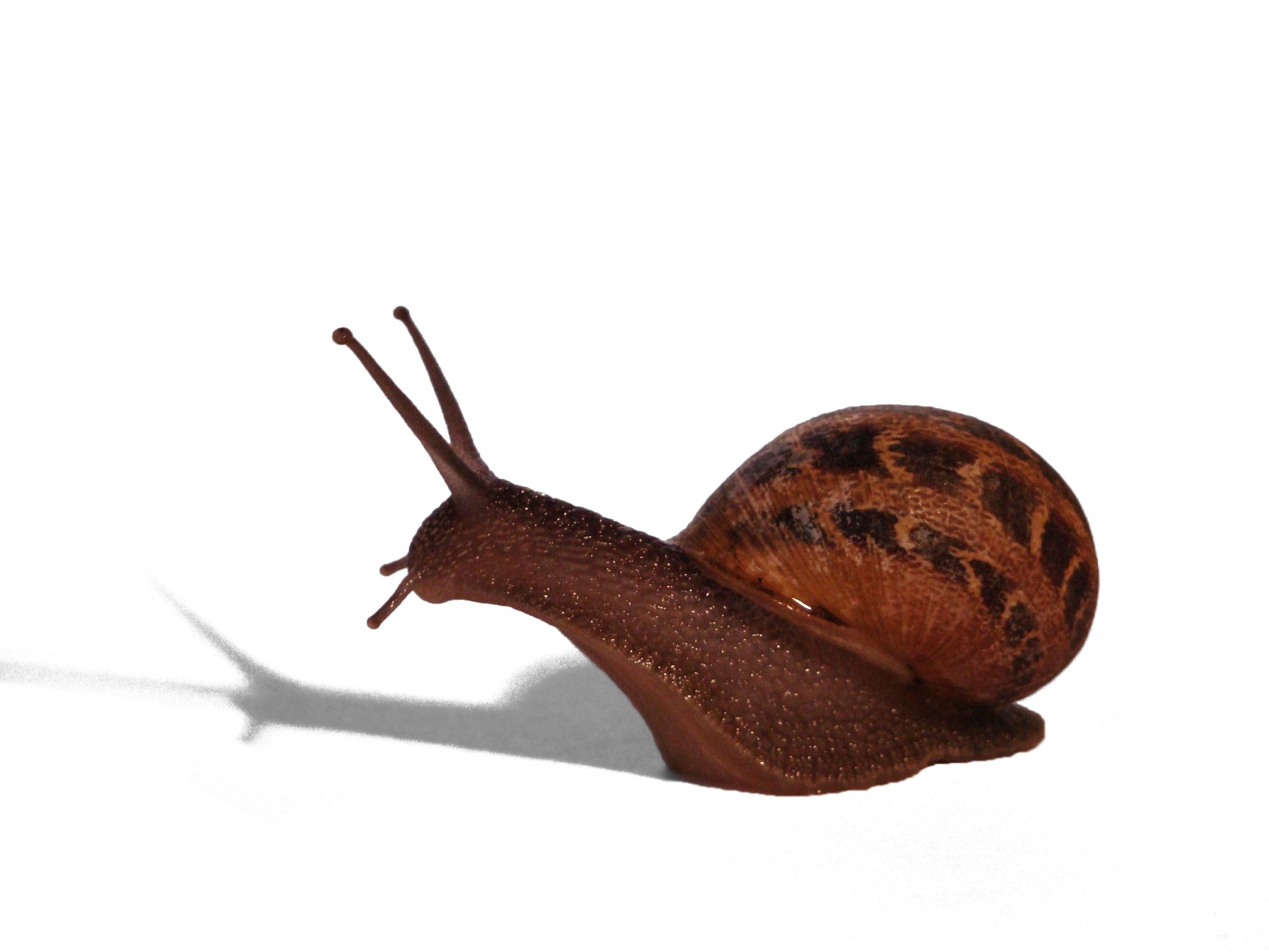 VelocityReport
Patrick Talbot / Servoy Stuff
Want to outgrow the competition?
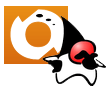 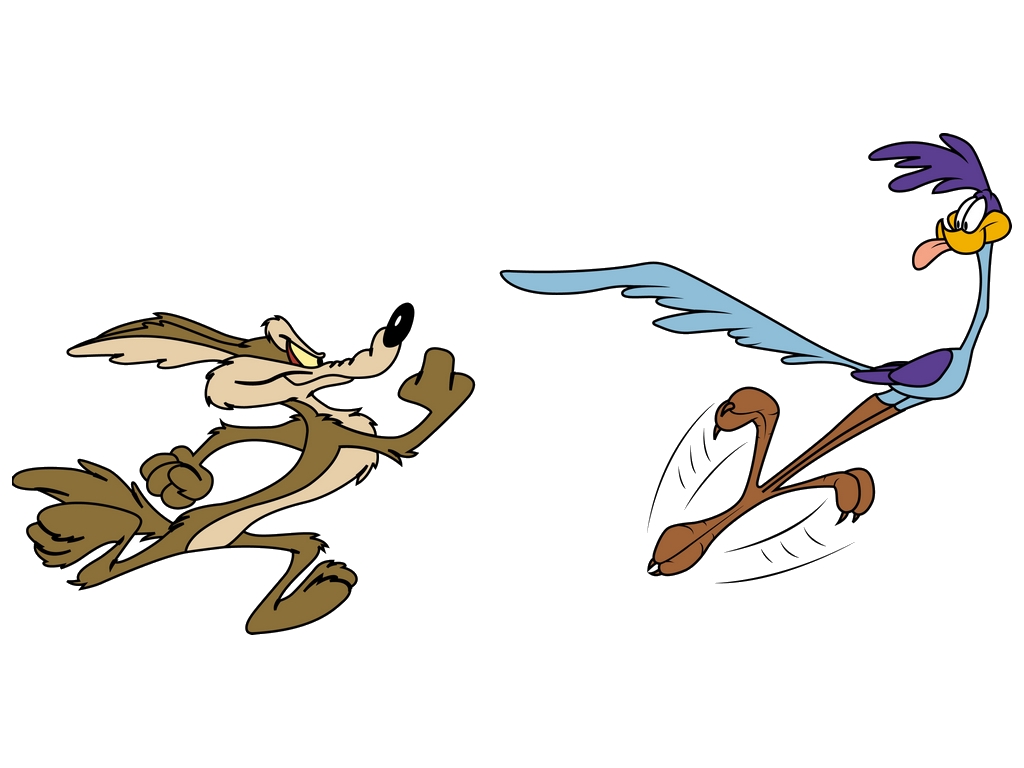 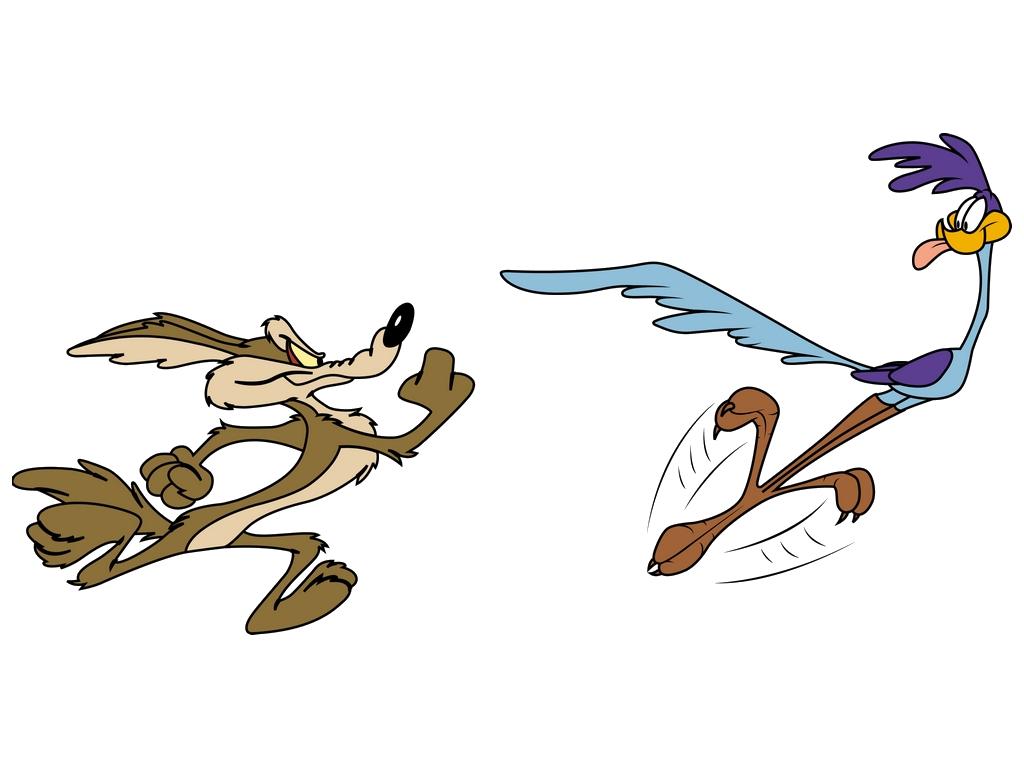 VelocityReport
Patrick Talbot / Servoy Stuff
Have you tried VelocityReport yet?
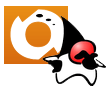 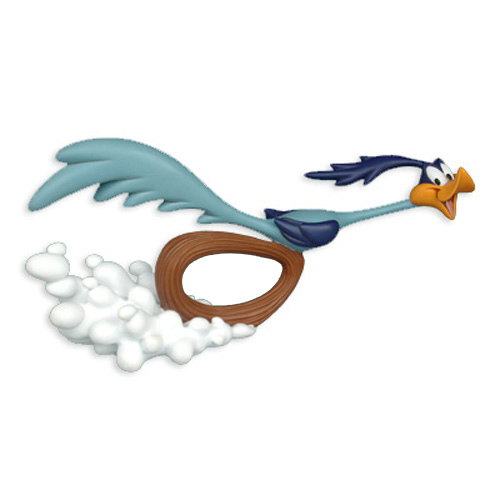 VelocityReport
Patrick Talbot / Servoy Stuff
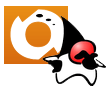 VelocityReport
{ Why is it better? }
Based on standards
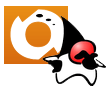 XHTML, XML

CSS 2.1 + CSS 3 @Page extensions

Servoy JavaScript

PDF

Google charts
VelocityReport
Patrick Talbot / Servoy Stuff
Best of breed Open Source Java libraries
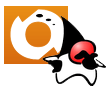 Powerful and EASY templates with Velocity

Preview and PDF rendering with xhtmlRenderer

Charting with Google charts or Eastwood/JFreeChart

Barcode with Barcode4J

And a lot more…
VelocityReport
Patrick Talbot / Servoy Stuff
The advantages of HTML
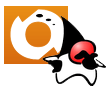 Easy to edit
Easy to style with CSS
Easy to add images/charts/barcodes

No need for specialized report designers
Can use any HTML editor

Flexible layout with tables and divs

The templates can be generated on the fly

Less memory overhead (lightweight text/xml)
VelocityReport
Patrick Talbot / Servoy Stuff
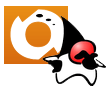 VelocityReport
{ The technology }
Velocity in 10 seconds
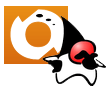 $ = any variables
! = silent exceptions
. = object notation
#if
#else 
#elseif
#end
#foreach
#set
#include
#parse
#macro
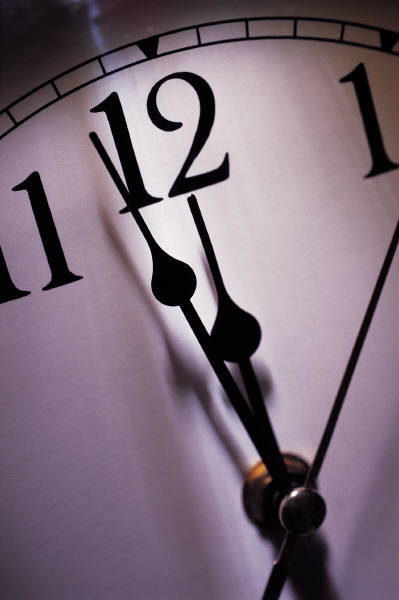 VelocityReport
Patrick Talbot / Servoy Stuff
Servoy Objects that can be used
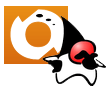 In the Velocity context used to render a template, you can put:

Foundsets
Records
Datasets
Arrays
Javascript Objects
Functions
Strings
Dates
media:/// images
Blob images (byte[])
Primitives (integer, float, boolean)
Charts
Barcodes
VelocityReport
Patrick Talbot / Servoy Stuff
Helper objects
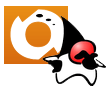 Helper objects (think RoR) are also auto-injected in the context and available in your templates:
$globals
$i18n
$date
$math
$number
$alternator
$plugin
$baseHREF
$htmlize.get() or #h() macro
VelocityReport
Patrick Talbot / Servoy Stuff
Google charts vs Eastwood
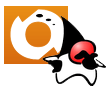 Google charts
http://chart.googleapis.com/chart?cht=bvg&chs=250x150&chd=s:Monkeys&chxt=x,y&chxs=0,ff0000,12,0,lt|1,0000ff,10,1,lt
Web service API located on Google servers
Low DPI 
Limited size for images (300,000 total pixels)
Limited GET URL size
Now accept POST but with 16k limit

Eastwood – uses JFreeChart
Web service installed on Servoy server
No limit on images size
No limit on URL size (tomcat have 64k limit for GET though)
VelocityReport
Patrick Talbot / Servoy Stuff
VelocityReport charts
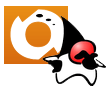 var barcode = plugins.VelocityReport.getChart( CHART.PIE, getPieChartDef, true, REPORT.RESOLUTION_HIGH) ;
function getPieChartDef() {

	var chartDef = {};

	chartDef.title = "i18n:piechart.title";
	chartDef.threeD = false;

	chartDef.slices = [
             {percent: 30, color: '#FF0000', label: 'Thirty', legend: 'Thirty'},
             {percent: 25, color: '#00FF00', label: 'Twenty-Five', legend: 'Twenty-Five'},
             {percent: 15, color: '#0000FF', label: 'Fifteen', legend: 'Fifteen'},
             {percent: 10, color: '#FF00FF', label: 'Five', legend: 'Five'},
             {percent: 20, color: '#00FFFF', label: 'Twenty', legend: 'Twenty'}
	];

	chartDef.orientation = 45;
	chartDef.margins = [10,10,10,30];
	chartDef.legendMargins = [50,10];

	return chartDef;

}
VelocityReport
Patrick Talbot / Servoy Stuff
VelocityReport barcodes
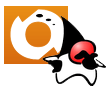 var barcode = plugins.VelocityReport.getBarcode(barcodeDef);
var barcodeDef = {
	data: "ServoyStuff",
	gray: true,
	type: BARCODE.CODE128,
	height: 60,
	pattern: "______-_____!",
	moduleWidth: "0.18mm",
	wideFactor: 3,
	format: "png",
	fontSize: 8,
	forcedWidth: 225,
	forcedHeight: 90,
	id: "barcode1",
	font: 'Courier+New',
	resolution: REPORT.RESOLUTION_HIGH
}
VelocityReport
Patrick Talbot / Servoy Stuff
Demo time!
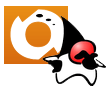 Let’s have a look!
VelocityReport
Patrick Talbot / Servoy Stuff
VelocityReport on ServoyForge
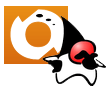 https://www.servoyforge.net/projects/velocity-report

Version 1.3.15

Free BSD License
svn://svn.servoyforge.net/velocity-report/
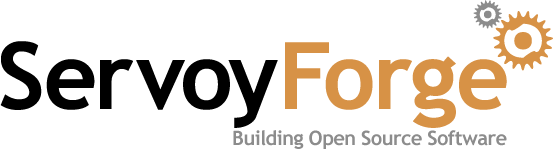 VelocityReport
Patrick Talbot / Servoy Stuff
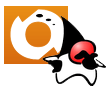 VelocityReport editor
{ How to create/edit templates }
Velocity Report editors
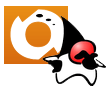 Any HTML editor capable of XHTML output
Wysiwyg or text based.
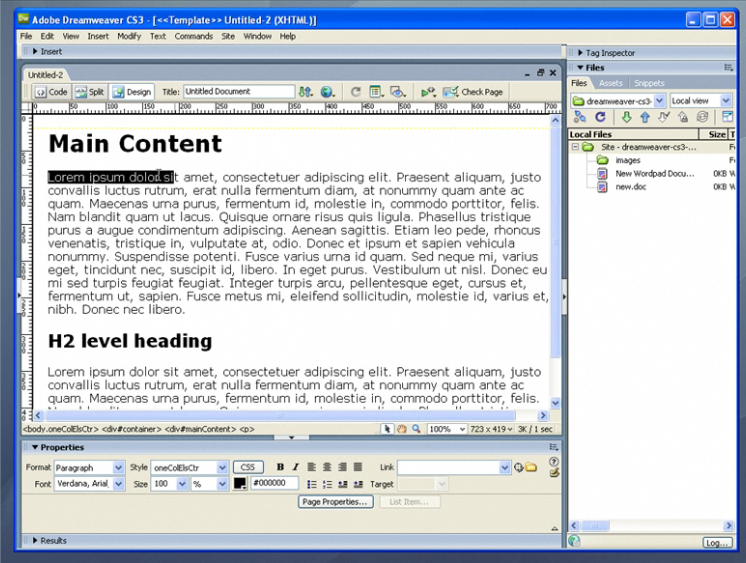 VelocityReport
Patrick Talbot / Servoy Stuff
A Servoy Velocity editor?
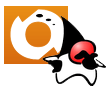 How about the ServoyHtmlBrowser from the BrowserSuite right inside Servoy?
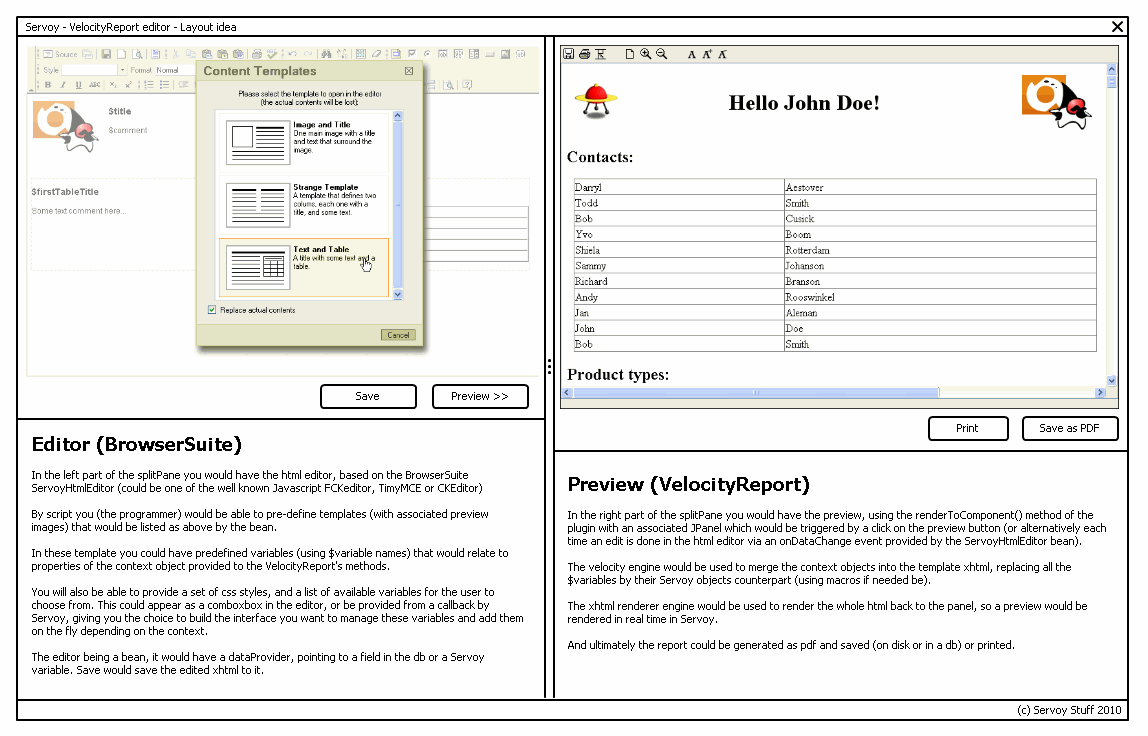 VelocityReport
Patrick Talbot / Servoy Stuff
At runtime?
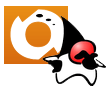 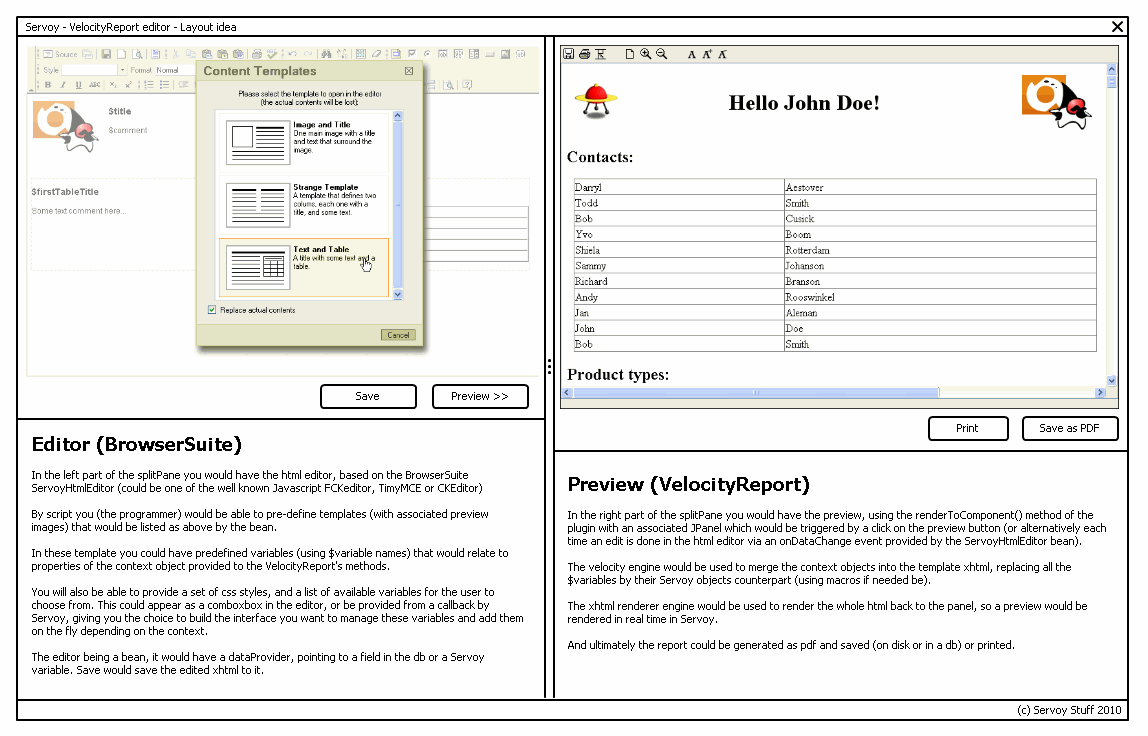 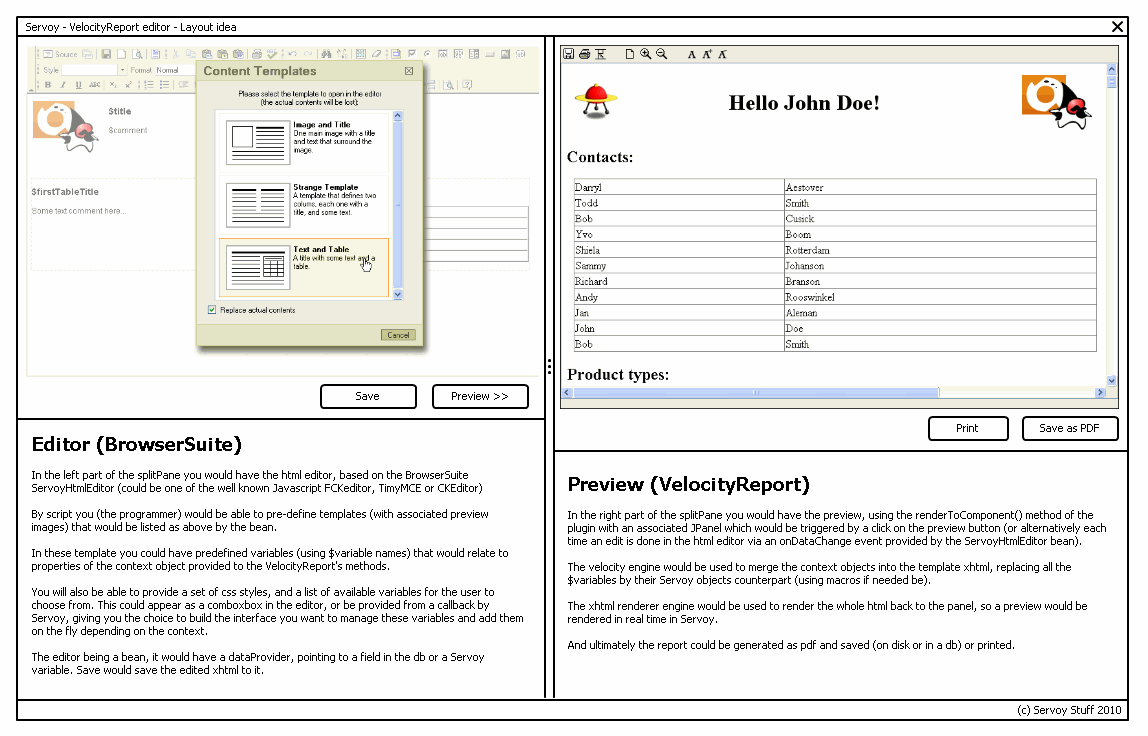 VelocityReport
Patrick Talbot / Servoy Stuff
ServoyHtmlEditor new capabilities
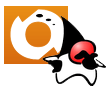 Adding custom buttons with browser-side JavaScript or callbacks to Servoy methods
In progress

Adding custom lists (dropdown) filled from Servoy values to insert variables
In progress

Adding pre-defined custom templates from Servoy
To come

Finding a way to add and edit loops
List of enhanced macros build up from Servoy callbacks?
VelocityReport
Patrick Talbot / Servoy Stuff
ServoyHtmlEditor new capabilities
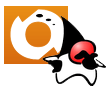 Custom buttons and lists in TinyMCE:
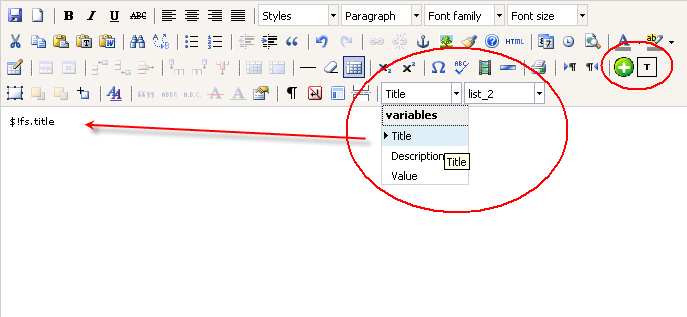 VelocityReport
Patrick Talbot / Servoy Stuff
ServoyHtmlEditor new capabilities
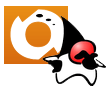 Custom templates:
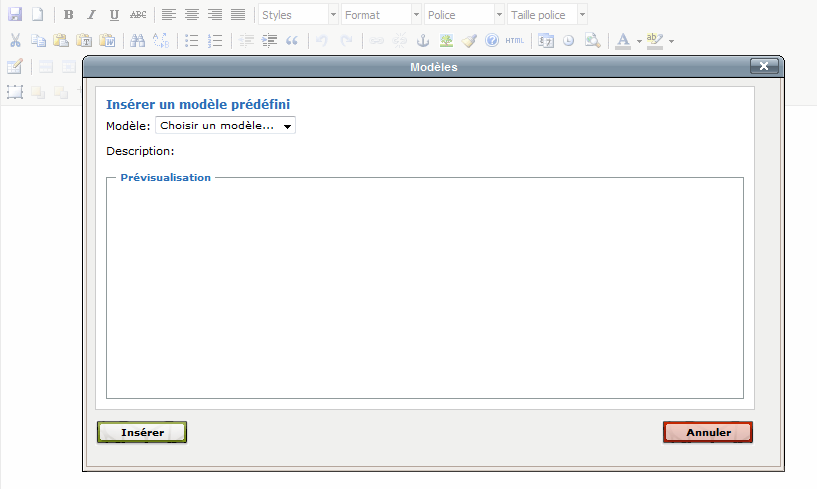 VelocityReport
Patrick Talbot / Servoy Stuff
ServoyHtmlEditor new capabilities
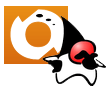 Loops (wysiwyg edition?)
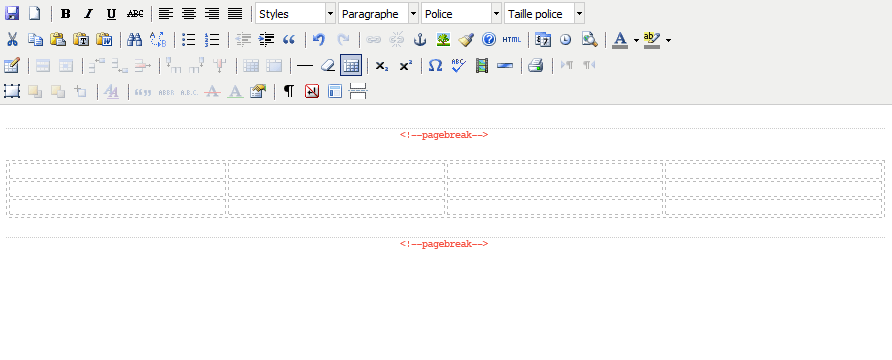 VelocityReport
Patrick Talbot / Servoy Stuff
VelocityReport editor
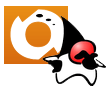 If you are interested in a runtime report editor, I need your help!

Contact me: admin@servoy-stuff.net

Discuss on the VelocityReport forum on ServoyForge:
https://www.servoyforge.net/projects/velocity-report/boards
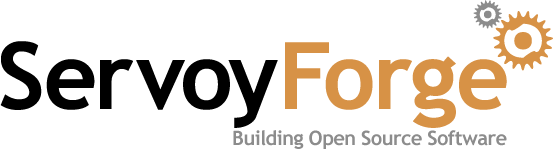 VelocityReport
Patrick Talbot / Servoy Stuff